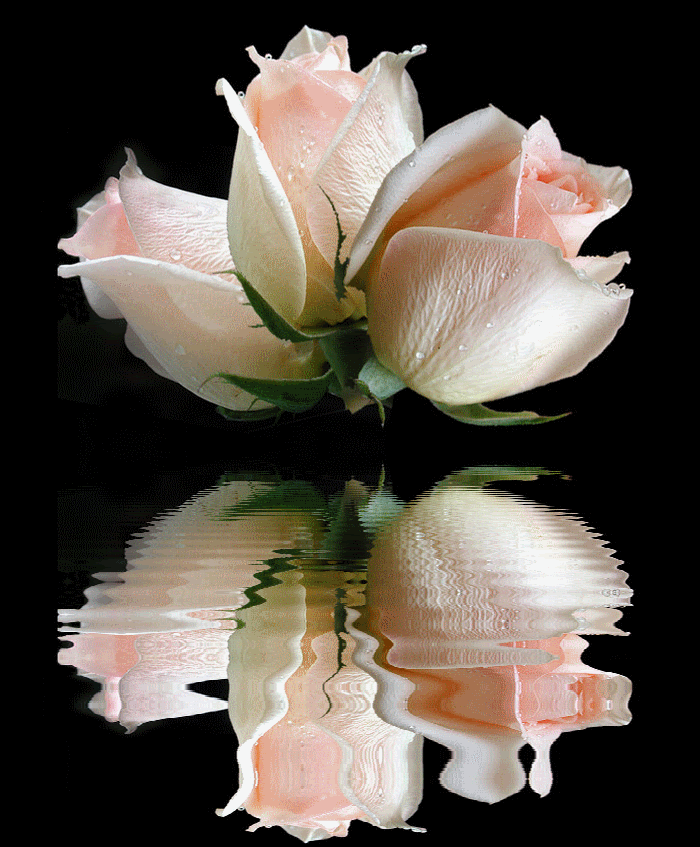 সময়ঃ  ০১ মিনিট
ক্লিক করুন
স্বাগতম
স্বাগতম
স্বাগতম
8/8/2020
dphofmrabiul@Gmail.COM
1
সময়ঃ  ০২মিনিট
মোহাঃ রবিউল ইসলাম (সিনিয়র শিক্ষক) 
ধলসা পয়ারী হযরত ওমর ফারুক দাখিল মাদরাসা, খয়েরপুর,মিরপুর, কুষ্টিয়া,বাংলাদেশ।
ক্লিক করুন
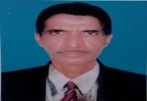 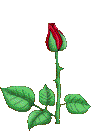 8/8/2020
dphofmrabiul@Gmail.COM
2
সময়ঃ  ০০ মিনিট
শ্রেণিঃপ্রথম শ্রেণি
বিষয়ঃ  আমার বাংলা বই
বিশেষ পাঠঃ রুবির বাগান 
 ছবি দেখে ফুলের নাম ও রং লেখা
মোট শিক্ষার্থীঃ ৩৭ জন  
উপস্থিত শিক্ষার্থীঃ ৩৩ জন
শ্রেণিঃ প্রথম 
সময়ঃ ৫০মিনিট
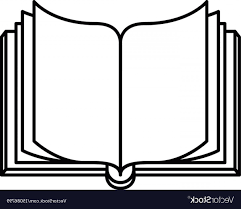 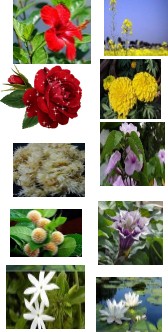 পাঠ ৪৬
          রুবির বাগান
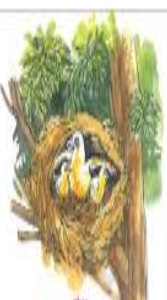 আমার বাংলা বই
শ্রেণিঃ প্রথম
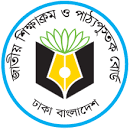 জাতীয় শিক্ষাক্রম ও পাঠ্যপুস্তক বোর্ড, বাংলাদেশ
ক্লিক করুন
8/8/2020
dphofmrabiul@Gmail.COM
3
সময়ঃ  ০৫ মিনিট
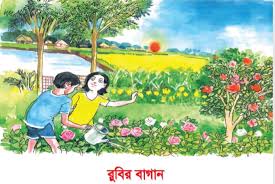 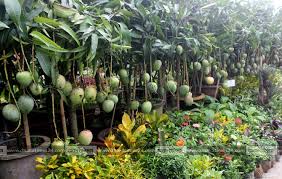 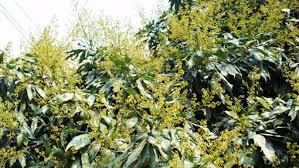 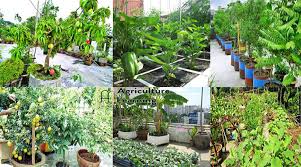 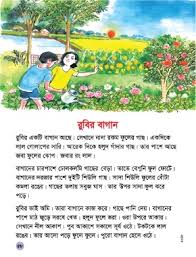 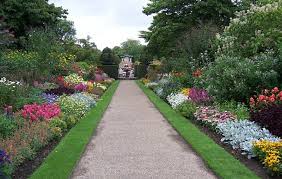 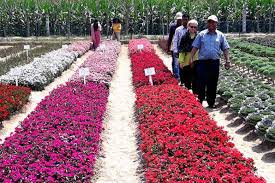 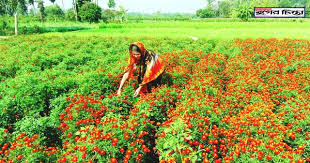 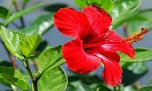 বলতো আমাদের পাঠ্যসূচি কী হতে পারে?
এটি কার বাগান?
ছবিতে কী কী দেখতে পারছ?
ক্লিক করুন
8/8/2020
dphofmrabiul@Gmail.COM
4
সময়ঃ  ০০ মিনিট
প্রত্যাশিত শিখনফলঃ
প্রত্যাশা করা যাচ্ছে যে, এ পাঠ শেষে শিক্ষার্থীরা...
১. কয়েকটি ফুলের নাম বলতে পারবে।
২. ছবি দেখে ছবির নিচে নাম লেখতে পারবে।
৩. ফুল রঙের নাম লেখতে পারবে।
৪. লেখনবোর্ডে ফুলের নাম বানান করে লেখতে পারবে।
ক্লিক করুন
8/8/2020
dphofmrabiul@Gmail.COM
5
ফুলের নাম
রুঙের নাম
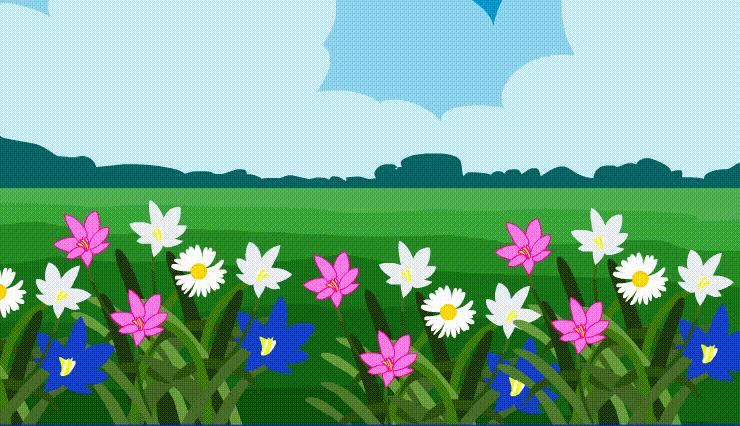 সময়ঃ  ০৪ মিনিট
আদর্শ পাঠ
ঘাস
শোনা
   বলা
  পড়া
ক্লিক করুন
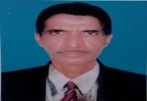 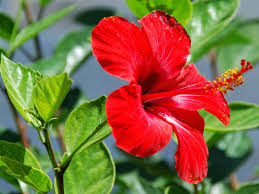 জবা
লাল
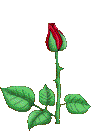 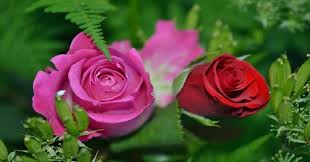 গোলাপ
গোলাপী, লাল
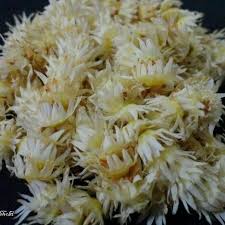 বকুল
সাদা
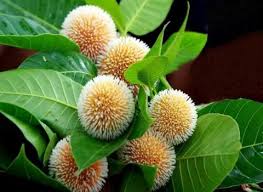 সাদা হলুদ
কদম
8/8/2020
dphofmrabiul@Gmail.COM
6
জোড়ায় কাজঃ
সময়ঃ  ০৪ মিনিট
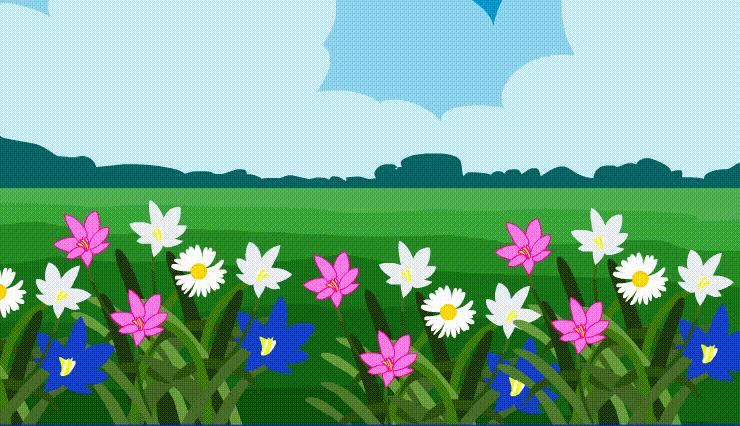 ১. রংসহ ফুলের নাম লেখ।
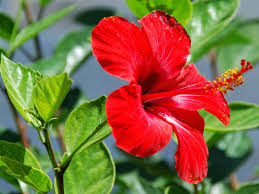 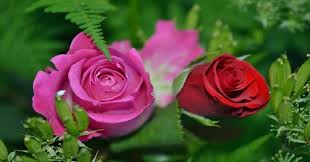 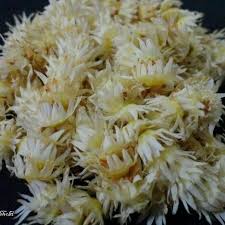 ক্লিক করুন
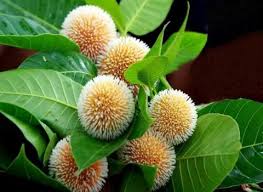 8/8/2020
dphofmrabiul@Gmail.COM
7
আদর্শ পাঠ
ফুলের নাম
রুঙের নাম
সময়ঃ  ০৪ মিনিট
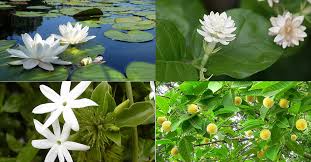 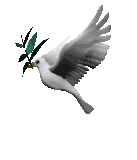 শাপলা
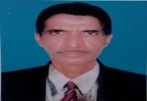 শোনা
   বলা
  পড়া
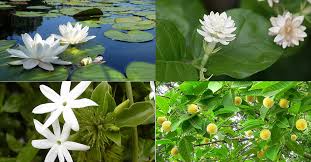 ক্লিক করুন
শিউলি
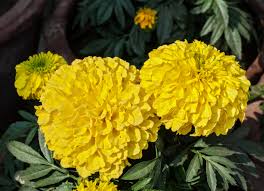 হলুদ গাঁধা
হলুদ
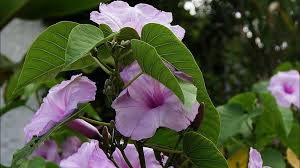 বেগুনি
ঢোলকলমি
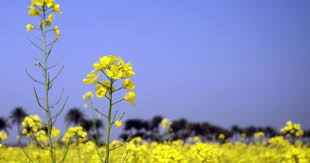 সরষে
8/8/2020
dphofmrabiul@Gmail.COM
8
দলগত কাজঃ
সময়ঃ  ০৫ মিনিট
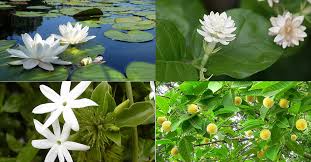 ২. রংসহ ফুলের নাম লেখ।
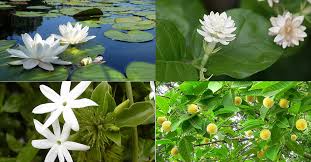 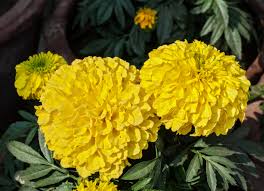 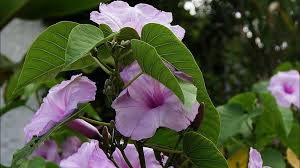 ক্লিক করুন
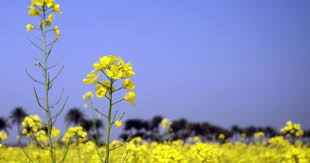 8/8/2020
dphofmrabiul@Gmail.COM
9
আদর্শ পাঠ
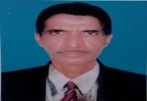 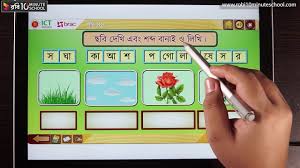 ক্লিক করুন
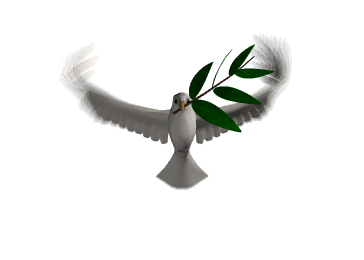 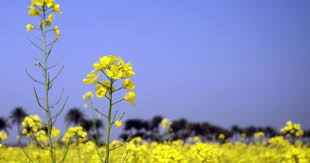 গোলাপ
সরেষা
আকাশ
ঘাস
8/8/2020
dphofmrabiul@Gmail.COM
10
একক কাজঃ
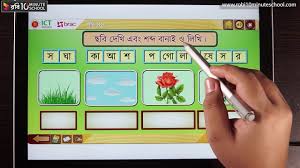 ক্লিক করুন
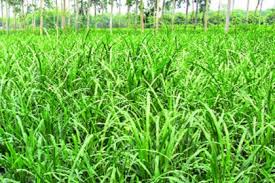 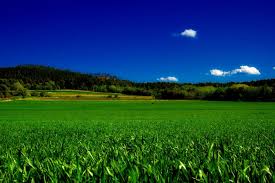 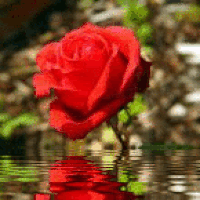 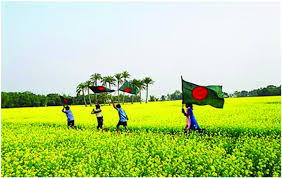 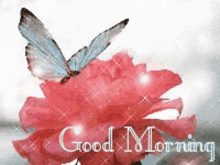 8/8/2020
dphofmrabiul@Gmail.COM
11
ক্লিক করুন
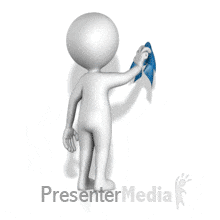 সময়ঃ  ০৭ মিনিট
লেখা
শিক্ষার্থীদের বোর্ড ব্যবহারঃ
জবা, ঘাস, আকাশ, গোলাপ, 
      সরষে, লাল, বেগুনি
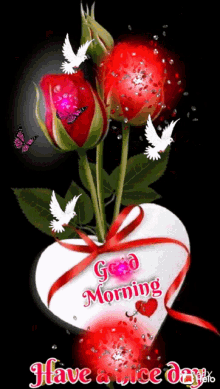 ক্লিক করুন
8/8/2020
dphofmrabiul@Gmail.COM
গোলাপ12
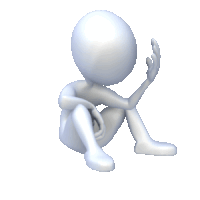 ক্লিক করুন
সময়ঃ  ০৪ মিনিট
মূল্যায়নঃ
১. জবার রঙ কেমন ?
২. ‘স’ ও ‘ঘা’সাজিয়ে লেখলে কী হয় ?
৩. ‘কা’, ‘আ’, ‘শ’ সাজালে কী হয় ?
৪. সরষে ফুলের রঙ কেমন ?
8/8/2020
dphofmrabiul@Gmail.COM
13
সামগ্রিক পাঠঃ (পাঠ ৪৪)
সময়ঃ  ০৩মিনিট
ক্লিক করুন
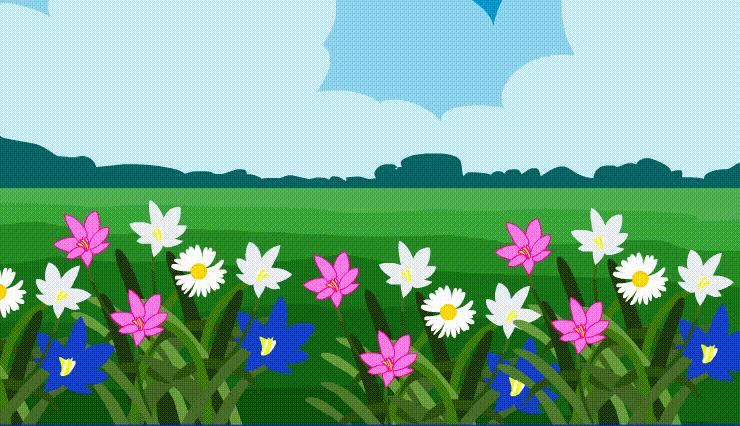 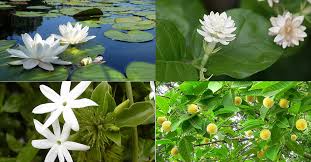 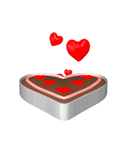 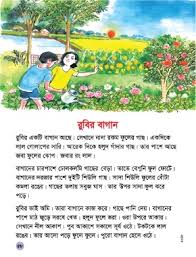 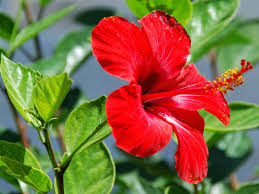 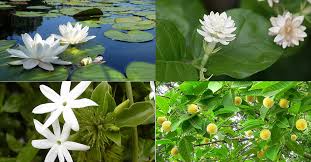 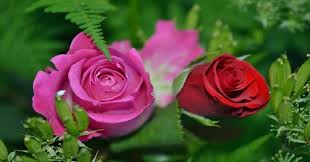 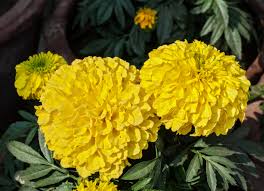 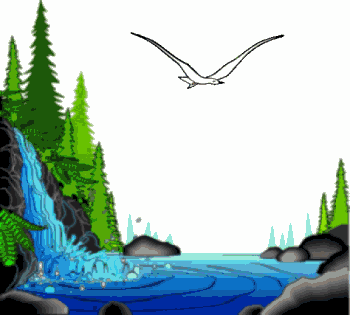 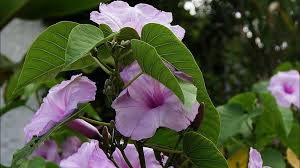 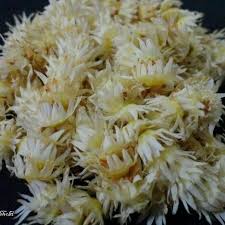 ক্লিক করুন
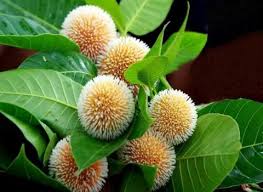 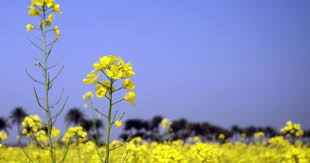 8/8/2020
dphofmrabiul@Gmail.COM
14
সময়ঃ  ০১ মিনিট
১.দশটি ফুলের নাম  রংসহ লেখ।
ক্লিক করুন
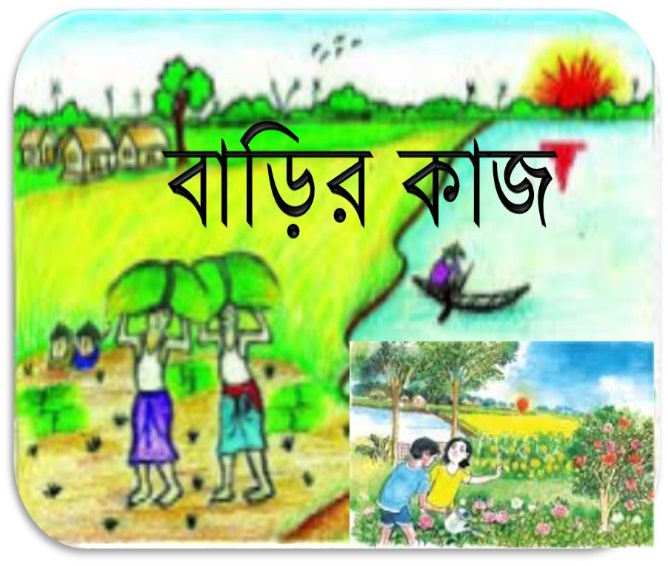 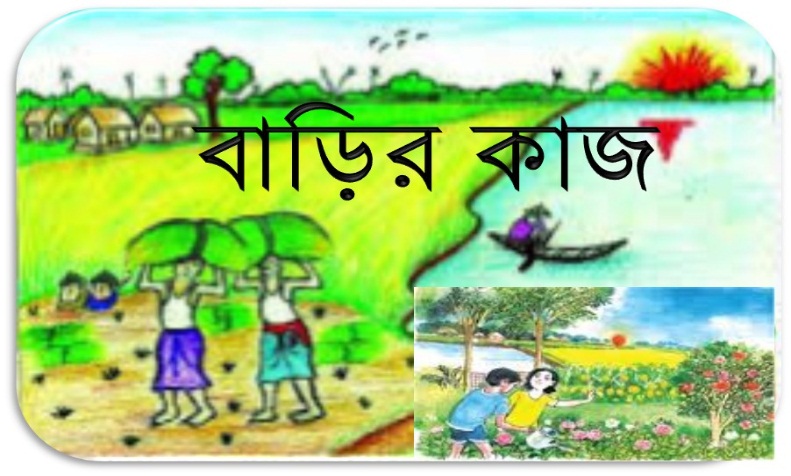 8/8/2020
dphofmrabiul@Gmail.COM
15
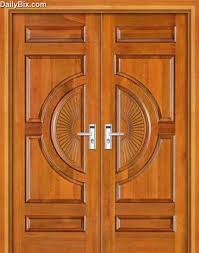 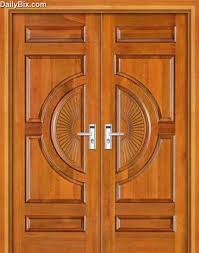 সময়ঃ  ০১ মিনিট
ধন্যবাদ
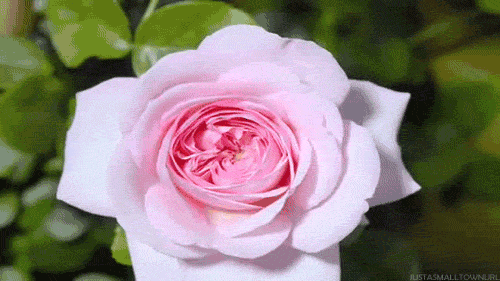 ক্লিক করুন
8/8/2020
dphofmrabiul@Gmail.COM
16
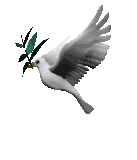 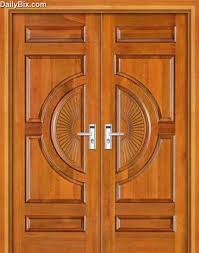 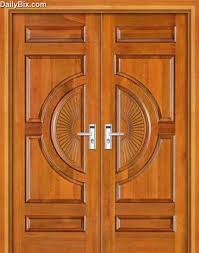 তথ্যপুঞ্জিঃ
www.google.com
www.youtube.com
Google chrome`s images
আমার বাংলা বই (প্রথম শ্রেণি)
জাতীয় শিক্ষাক্রম ও পাঠ্যপুস্তক বোর্ড, বাংলাদেশ
ক্লিক করুন
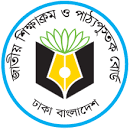 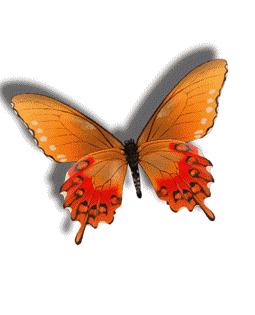 ক্লিক করুন
8/8/2020
dphofmrabiul@Gmail.COM
17